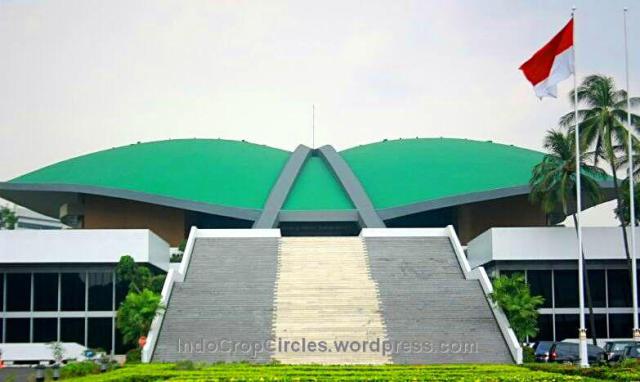 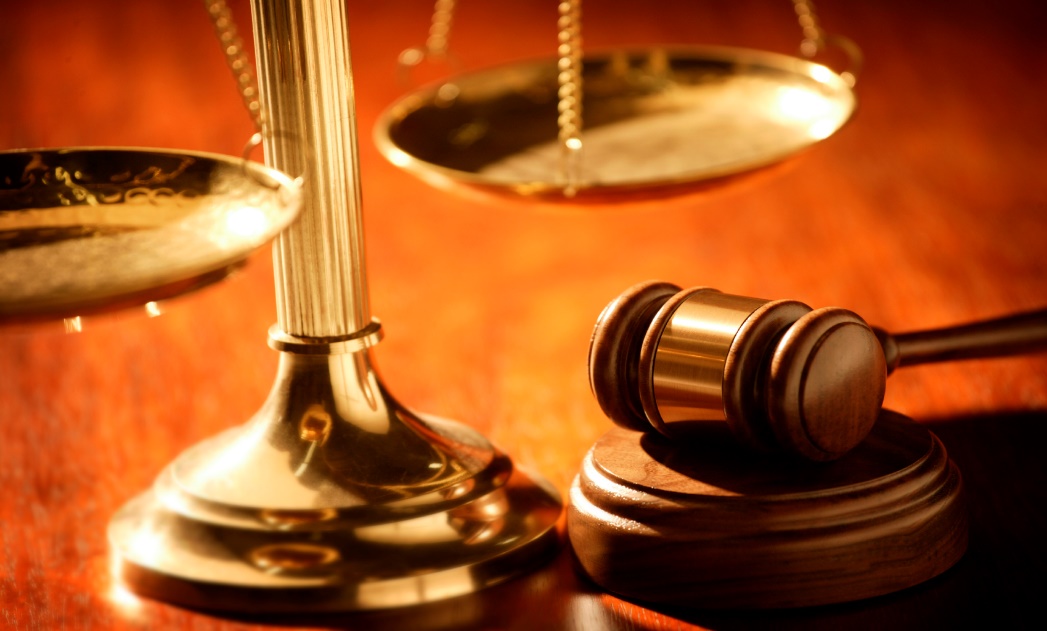 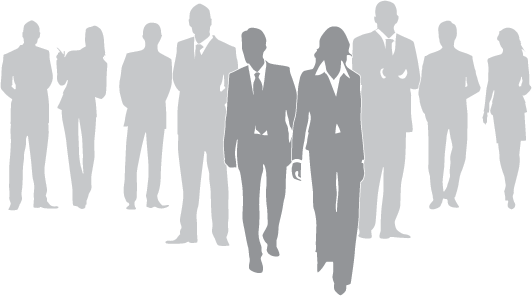 KERANGKA HUKUM PEMILU 2019
NUR SYARIFAH 
(KEPALA BIRO TEKNIS DAN HUPMAS SETJEN KPU RI)
Bimbingan Teknis Hukum Acara PHPU Tahun 2019
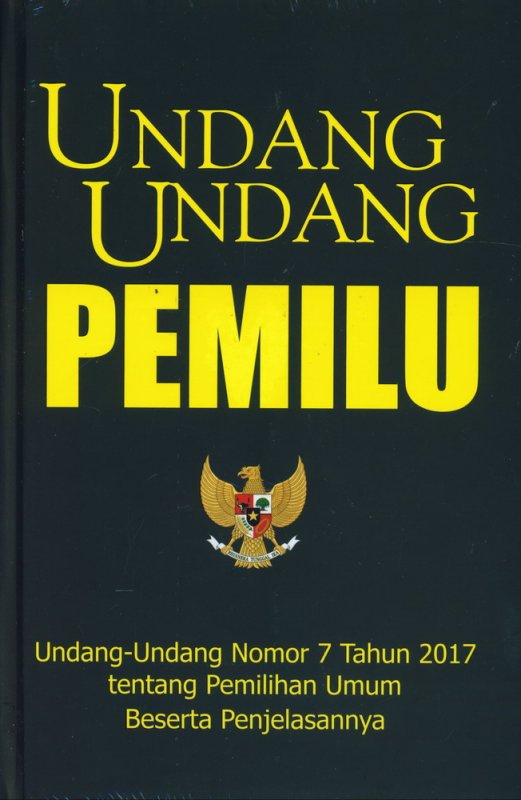 Undang-Undang Nomor 7 Tahun 2017 tentang Pemilihan Umum
(UU Pemilu)
DASAR HUKUM
UU PEMILU
Buku ke-1 (satu) mengenai Ketentuan Umum, terdiri dari 2 (dua) bab dan 5 (lima) pasal;
Buku ke-2 (dua) mengenai Penyelenggara Pemilu, terdiri dari 3 (tiga) bab dan 161 (seratus enam puluh satu) pasal;
Buku ke-3 (tiga) mengenai Pelaksanaan Pemilu, terdiri dari 18 (delapan belas) bab dan 287 (dua ratus delapan puluh tujuh) pasal;
Buku ke-4 (empat) mengenai Pelanggaran Pemilu, Sengketa Proses Pemilu, dan Perselisihan Hasil Pemilu, terdiri dari 3 (tiga) bab dan 22 pasal;
Buku ke-5 (lima) mengenai Tindak Pidana Pemilu, terdiri dari 2 (dua) bab dan 79 (tujuh puluh Sembilan) pasal;  
Buku ke-6 (enam) mengenai Penutup, terdiri dari 3 (tiga) bab dan 19 (Sembilan belas) pasal.
Terdiri dari:
3
Asas, Prinsip dan TujuanUU 7/2017
Pasal 2 UU 7/2017 : Asas-Asas Pemilu
mandiri
jujur
langsung
umum
bebas
adil
adil
jujur
rahasia
berkepastian hukum
tertib
terbuka
Pasal 3 UU 7/2017: Prinsip-Prinsip Penyelenggaraan Pemilu
proporsional
profesional
akuntabel
efektif
4
efisien
PARTAI POLITIK PESERTA PEMILU 2019
PARTAI POLITIK PESERTA PEMILU 2019 (KHUSUS ACEH)
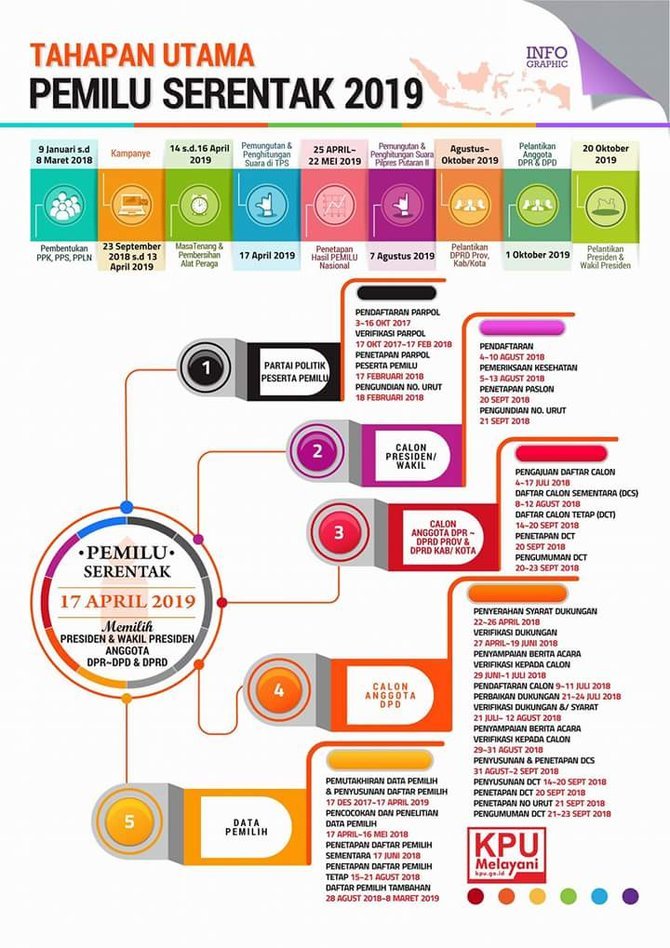 PARTAI POLITIK PESERTA PEMILU 2019
7
Daerah Pemilihan (district magnitude) dan Alokasi Kursi;
Mekanisme Pencalonan;
Metode Pemberian Suara;
Formula Pemilihan (electoral formula): Rumus konversi perolehan suara menjadi kursi dan penetapan calon terpilih.
ASPEK STRATEGIS PEMILU
PEMILU DPR - DAPIL
PEMILU DPR - PENCALONAN
PEMILU DPR – PEMBERIAN SUARA
PEMILU DPR – FORMULA PEMILIHAN (1)
PEMILU DPR – FORMULA PEMILIHAN (2)
PEMILU DPRD PROVINSI – DAPIL (1)
PEMILU DPRD PROVINSI – DAPIL
PEMILU DPRD PROVINSI – PENCALONAN
PEMILU DPRD PROVINSI – PEMBERIAN SUARA
PEMILU DPRD PROVINSI – FORMULA PEMILIHAN (1)
PEMILU DPRD KAB/KOTA – DAPIL (1)
PEMILU DPRD KAB/KOTA – DAPIL (2)
PEMILU DPRD KAB/KOTA – PENCALONAN
PEMILU DPRD KAB/KOTA – PEMBERIAN SUARA
PEMILU DPRD KAB/KOTA – FORMULA PEMILIHAN (1)
PEMILU DPD– DAPIL
PEMILU DPD– PENCALONAN
PEMILU DPD– PEMBERIAN SUARA
PEMILU DPD– PEMBERIAN SUARA
Diusulkan/diajukan oleh Partai Politik Peserta Pemilu;
Disusun dalam daftar bakal calon oleh partai politik masing-masing sesuai tingkatannya (Anggota DPR ditetapkan oleh Parpol Peserta Pemilu Tingkat Pusat, dst);
Memuat paling banyak 100% dari jumlah kursi pada setiap Dapil;
Dari 100% jumlah kursi pada setiap Dapil tersebut memuat keterwakilan perempuan paling sedikit 30%;
Disusun dengan nomor urut dan setiap 3 (tiga) orang bakal calon terdapat paling sedikit 1 (satu) orang perempuan bakal calon;
Ditujukan kepada KPU untuk bakal calon anggota DPR, kepada KPU Provinsi untuk bakal calon anggota DPRD Provinsi, dan kepada KPU Kab/Kota untuk bakal calon anggota DPRD Kab/Kota;
Diajukan paling lambat 9 bulan sebelum hari pemungutan suara.
Pasal: 241, 243, 244, 245, 246 dan 247
Mekanisme Pencalonan Anggota DPR, DPRD Provinsi dan DPRD Kabupaten/Kota
Peserta Pemilu anggota DPD adalah perseorangan;
Mencalonkan hanya untuk 1 (satu) lembaga perwakilan;
Mencalonkan hanya untuk 1 (satu) Dapil;
Provinsi dengan jumlah penduduk dalam DPT = 1.000.000 (satu juta) orang harus mendapatkan dukungan paling sedikit 1000 (seribu) Pemilih;
Provinsi dengan jumlah penduduk dalam DPT 1.000.000 (satu juta) ≥ 5.000.000 (lima juta) orang harus mendapatkan dukungan paling sedikit 2000 (dua ribu) Pemilih;
Provinsi dengan jumlah penduduk dalam DPT 5.000.000 (lima juta) ≥ 10.000.000 (sepuluh juta) orang harus mendapatkan dukungan paling sedikit 3000 (tiga ribu) Pemilih;
Provinsi dengan jumlah penduduk dalam DPT 10.000.000 (sepuluh juta) ≥ 15.000.000 (lima belas juta) orang harus mendapatkan dukungan paling sedikit 4000 (empat ribu) Pemilih;
Provinsi dengan jumlah penduduk dalam DPT 15.000.000 > (lima belas juta) orang harus mendapatkan dukungan paling sedikit 4000 (empat ribu) Pemilih;
Dukungan tersebar di paling sedikit 50 % dari jumlah Kab/Kota di Provinsi yang bersangkutan;
Diajukan paling lambat 9 bulan sebelum hari pemungutan suara dan diajukan kepada KPU melalui KPU Provinsi.
Mekanisme Pencalonan Anggota DPD (Pasal 182, 183 dan 258) UU 7/2017
Pasca Putusan MK, Bakal Calon DPD bukanlah PENGURUS PARTAI POLITIK, atau HARUS MENGUNDURKAN DIRI dari PENGURUS PARTAI POLITIK
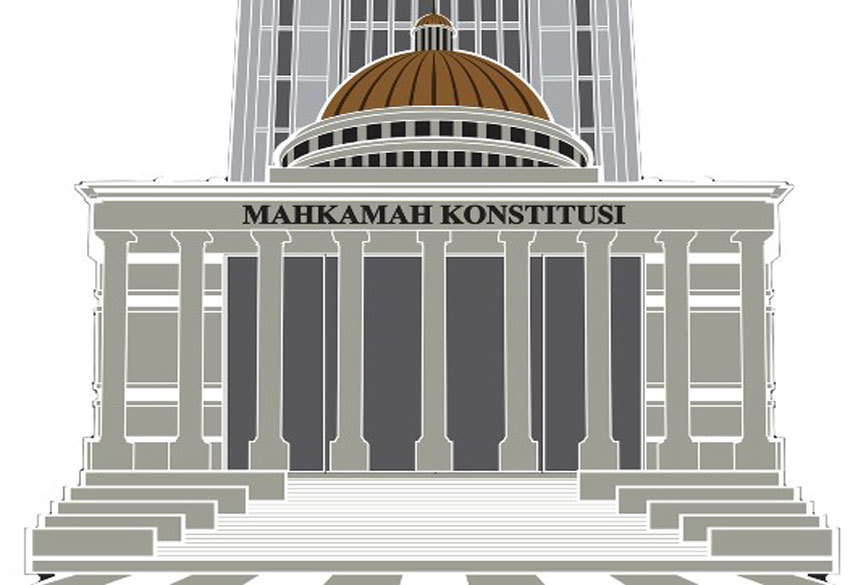 Mekanisme Pencalonan Anggota DPD
Konversi SUARA menjadi KURSI
Simulasi Konversi SUARA menjadi KURSI
Contoh;  -  Jumlah alokasi kursi Dapil XY   = 8 kursi 
		      -  Partai yang lolos PT                    = 10 Partai
                    -  Jumlah Suara Sah                        = 2.040.092
Simulasi Konversi SUARA dg BPP (Pemilu 2014)
Simulasi Konversi SUARA dg UU No.7 tahun 2017
ASPEK PENTING PEMILU
Kerangka Hukum Pemilu (Electoral Law): Undang-Undang, Peraturan KPU, Peraturan Bawaslu  dalam rangka Kepastian Hukum:





Proses Pemilu (Electoral Process): Tahapan Pemilu.

Penegakan Hukum Pemilu (Electoral Law Enforcement), terdiri dari:
Pelanggaran pidana Pemilu
Pelanggaran administratif Pemilu
Pelanggaran kode etik Pemilu
Sengketa Pemilu: Proses dan Hasil
Tujuan:

Mewujudkan Integritas Pemilu
Tidak terjadi kekosongan hukum;
Tidak multitafsir;
Tidak saling bertentangan;
Dapat dilaksanakan.
Proses
Hasil
TAHAPAN PEMILU
(Electoral Process)
perencanaan program dan anggaran serta penyusunan peraturan pelaksanaan Penyelenggaraan pemilu;
pemutakhiran data Pemilih dan penyusunan daftar Pemilih;
pendaftaran dan verifikasi Peserta Pemilu;
penetapan Peserta Pemilu;
penetapan jumlah kursi dan penetapan daerah pemilihan;
pencalonan Presiden dan Wakil Presiden serta anggota DPR, DPD, DPRD Provinsi, dan DPRD Kabupaten/Kota;
masa Kampanye Pemilu;
Masa Tenang;
pemungutan dan penghitungan suara;
penetapan hasil Pemilu; dan
pengucapan sumpah/janji Presiden dan Wakil Presiden serta anggota DPR, DPD, DPRD Provinsi, dan DPRD Kabupaten/Kota.
Pasal 167 ayat (4) UU Pemilu
36
Potensi Kecurangan dalam Pemilu
Tahapan Potensial
Penegakan Hukum
Pemilu
Pelanggaran Pemilu
PENEGAKAN HUKUM PEMILU
(Electoral Law Enforcement)
Sengketa Hasil
Pelanggaran Pidana
Pelanggaran Administratif
Pelanggaran Kode Etik
Sengketa Proses
(Non Hasil)
Sengketa Pemilu
SPP
DKPP
Bawaslu
Bawaslu
PTUN
MK
Kepolisian
Pelanggaran Administratif TSM
Bawaslu
MA
Kejaksaan
Pengawasan aktif oleh Bawaslu
Temuan Bawaslu
Dugaan Pelanggaran
DESAIN PENANGANAN PELANGGARAN PEMILU
Pelanggaran Pemilu
Maks. 7 hari
Warga, Peserta Pemilu dan Pemantau
Dugaan Pelanggaran
Laporan “tertulis” kpd Bawaslu
Tindak Lanjut oleh Bawaslu Maks. 7+7= 14hr
Pelanggaran Administratif Pemilu ditangani dan diselesaikan oleh Bawaslu melalui proses pemeriksaan Terbuka;
Pelanggaran Kode Etik Pemilu diteruskan ke DKPP melalui Sidang Etik;
Pelanggaran Pidana Pemilu ditangani oleh Bawaslu, diteruskan kepada Sistem Peradilan Pidana sampai tingkat Banding (Pengadilan Tinggi);
Pelanggaran lain yang bukan pelanggaran, sengketa maupun tindak pidana:
diproses oleh Bawaslu sesuai dengan kewenangan masing-masing; dan/atau
diteruskan kepada instansi atau pihak yang berwenang.
PELANGGARAN ADMINISTRATIF PEMILU BIASA
Pelanggaran Administratif Pemilu meliputi pelanggaran terhadap tata cara, prosedur, atau mekanisme yang berkaitan dengan administrasi pelaksanaan Pemilu dalam setiap tahapan Penyelenggaraan Pemilu di luar masalah tindak pidana dan etik. (Ps. 460)
Bawaslu (sampai tingkat kabupaten/kota) menerima, memeriksa, mengkaji, dan memutus pelanggaran administratif Pemilu.
Panwaslu Kecamatan menerima, memeriksa, mengkaji, dan membuat rekomendasi atas hasil kajiannya mengenai pelanggaran administratif Pemilu kepada pengawas Pemilu secara berjenjang.
Pemeriksaan oleh Bawaslu (sampai tingkat kabupaten/kota) harus dilakukan secara terbuka.
Dalam hal diperlukan sesuai kebutuhan tindak lanjut penanganan pelanggaran Pemilu, Bawaslu (sampai tingkat kabupaten/kota) dapat melakukan investigasi.
Bawaslu (sampai tingkat kabupaten/kota) wajib memutus penyelesaian pelanggaran administratif Pemilu paling lama 14 (empat belas) hari kerja setelah temuan dan laporan diterima dan diregistrasi.
6.   Putusan Bawaslu (sampai tingkat kabupaten/kota) untuk penyelesaian pelanggaran administratif Pemilu 
      berupa:
perbaikan administrasi terhadap tata cara, prosedur, atau mekanisme sesuai dengan ketentuan peraturan perundang-undangan;
teguran tertulis;
tidak diikutkan pada tahapan tertentu dalam Penyelenggaraan Pemilu; dan
sanksi administratif lainnya sesuai dengan ketentuan dalam UU Pemilu. (Ps. 461)
PELANGGARAN ADMINISTRATIF PEMILU YANG BERSIFAT TSM
Dalam hal terjadi pelanggaran administratif Pemilu yang terjadi secara terstruktur, sistematis, dan massif (TSM), Bawaslu menerima, memeriksa, dan merekomendasikan pelanggaran administratif Pemilu dalam waktu paling lama 14 (empat belas) hari kerja.
KPU wajib menindaklanjuti putusan Bawaslu dengan menerbitkan keputusan KPU berupa sanksi administratif pembatalan calon anggota DPR, DPD, DPRD provinsi, DPRD kabupaten/kota, dan Pasangan Calon Presiden dan Wakil Presiden dalam waktu paling lambat 3 (tiga) hari kerja terhitung sejak diterbitkannya putusan Bawaslu.
Calon anggota DPR, DPD, DPRD provinsi, DPRD kabupaten/kota, dan Pasangan Calon yang dikenai sanksi administratif pembatalan dapat mengajukan upaya hukum ke Mahkamah Agung dalam waktu paling lambat 3 (tiga) hari kerja terhitung sejak keputusan KPU ditetapkan.
Mahkamah Agung memutus upaya hukum pelanggaran administratif Pemilu dalam waktu paling lama 14 (empat belas) hari kerja terhitung sejak berkas perkara diterima oleh Mahkamah Agung.
Dalam hal putusan Mahkamah Agung membatalkan keputusan KPU, KPU wajib menetapkan kembali sebagai calon anggota DPR, DPD, DPRD provinsi, DPRD kabupaten/kota, dan Pasangan Calon Presiden dan Wakil Presiden.
Putusan Mahkamah Agung bersifat final dan mengikat.
Permohonan Tertulis kpd Bawaslu
Peserta / Calon Peserta Pemilu
Keputusan KPU
Sengketa Pemilu
Bawaslu memeriksa dan memutus Maks. 12 hari
DESAIN SENGKETA PROSES PEMILU
Maks. 3 hari sejak Keputusan KPU
menerima dan mengkaji permohonan penyelesaian sengketa proses Pemilu;
mempertemukan pihak yang bersengketa untuk mencapai kesepakatan melalui mediasi atau musyawarah dan mufakat.
Putusan final dan mengikat
kecuali 3 (tiga) hal.
Ada Solusi dan Mufakat
Tidak Mencapai Kesepahaman
Adjudikasi
perihal verifikasi partai politik
penetapan daftar calon tetap DPR, DPD dan DPRD serta
penetapan pasangan calon
Sengketa Tata Usaha Negara
PTUN
dugaan tindak pidana Pemilu
(Ps. 488 s/d Ps. 554 UU Pemilu)
Bawaslu, Bawaslu Provinsi, Bawaslu Kabupaten/ Kota, dan/ atau Panwaslu Kecamatan
Laporan Tertulis
DESAIN PENANGANAN TINDAK PIDANA PEMILU
Sistem Peradilan Pidana
Koordinasi dengan Kepolisian dan Kejaksaan (Gakkumdu)
Penyelidikan, penyidikan, penuntutan, dan pemeriksaan tindak pidana Pemilu dilakukan berdasarkan Undang-Undang Nomor 8 Tahun 1981 tentang Hukum Acara Pidana, kecuali ditentukan lain dalam UU Pemilu.
paling lama 1 x 24 jam sejak Bawaslu, Bawaslu Provinsi, Bawaslu Kabupaten/Kota, dan/atau Panwaslu Kecamatan menyatakan bahwa perbuatan atau tindakan yang diduga merupakan tindak pidana Pemilu
Penyelidik
Penyidik
Penuntut Umum
hasil penyidikan disertai berkas perkara diserahkan paling lama 14 (empat belas) hari sejak diterimanya laporan dan dapat dilakukan dengan tanpa kehadiran tersangka.
Dalam hal hasil penyidikan belum lengkap, dalam waktu paling lama 3 hari penuntut umum mengembalikan berkas perkara kepada Penyidik Kepolisian disertai petunjuk tentang hal yang harus dilakukan untuk dilengkapi.
penyelidikan menemukan bukti permulaan yang cukup adanya dugaan tindak pidana Pemilu, hasil penyelidikannya disertai berkas perkara disampaikan kepada penyidik paling lama I x 24 jam.
Penyampaian kembali berkas perkara tersebut kepada  penuntut umum dalam waktu paling lama 3 hari sejak tanggal penerimaan berkas.
Pelimpahan berkas perkara tersangka.
Pengadilan Negeri
Penuntut Umum
DESAIN PENANGANAN TINDAK PIDANA PEMILU
paling lama 5 (lima) hari sejak menerima berkas perkara dan dapat dilakukan dengan tanpa kehadiran tersangka.
Sidang pemeriksaan perkara tindak pidana Pemilu dilakukan oleh majelis khusus.
memeriksa, mengadili, dan memutus perkara tindak pidana Pemilu paling lama 7 hari setelah pelimpahan berkas perkara dan dapat dilakukan dengan tanpa kehadiran terdakwa.
Putusan
Banding
Pengadilan Tinggi
Putusan
terakhir dan mengikat serta tidak dapat dilakukan upaya hukum lain.
paling lama 3 hari setelah permohonan banding diterima.
paling lama 7 hari setelah permohonan banding diterima.
Putusan Tindak Pidana Pemilu
Pasal 483
Putusan pengadilan sebagaimana dimaksud dalam Pasal 482 ayat (1) dan ayat (4) harus sudah disampaikan kepada penuntut umum paling lambat 3 (tiga) hari setelah putusan dibacakan.
Putusan pengadilan sebagaimana dimaksud dalam Pasal 482 harus dilaksanakan paling lambat 3 (tiga) hari setelah putusan diterima oleh jaksa.
Pasal 484
Putusan pengadilan terhadap kasus tindak pidana Pemilu yang menurut Undang Undang ini dapat memengaruhi perolehan suara Peserta Pemilu harus sudah selesai paling lama 5 (lima) hari sebelum KPU menetapkan hasil Pemilu secara nasional.
KPU, KPU Provinsi, dan KPU Kabupaten/Kota wajib menindaklanjuti putusan pengadilan sebagaimana dimaksud pada ayat (1).
Salinan putusan pengadilan sebagaimana dimaksud pada ayat (1) harus sudah diterima KPU, KPU Provinsi, atau KPU Kabupaten/Kota, dan Peserta Pemilu pada hari putusan pengadilan dibacakan.
45
Majelis Khusus Tindak Pidana Pemilu
Pasal 485

Majelis khusus terdiri atas hakim khusus yang merupakan hakim karier pada pengadilan negeri dan pengadilan tinggi yang ditetapkan secara khusus untuk memeriksa, mengadili, dan memutus perkara tindak pidana Pemilu.

Hakim khusus ditetapkan berdasarkan keputusan Ketua Mahkamah Agung Republik Indonesia.

Hakim khusus harus memenuhi syarat telah melaksanakan tugasnya sebagai hakim minimal 3 (tiga) tahun, kecuali dalam suatu pengadilan tidak terdapat hakim yang masa kerjanya telah mencapai 3 (tiga) tahun.

Hakim khusus selama memeriksa, mengadili, dan memutus tindak pidana Pemilu dibebaskan dari tugasnya untuk memeriksa, mengadili, dan memutus perkara lain.

Hakim khusus harus menguasai pengetahuan tentang Pemilu.
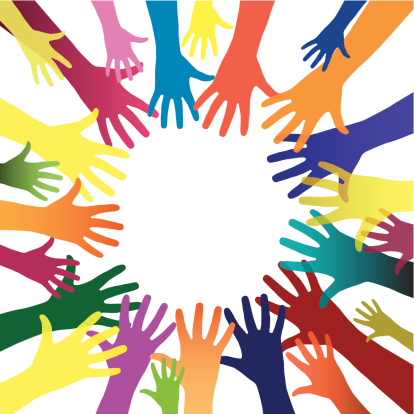 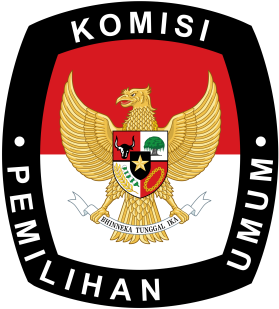 Terima Kasih